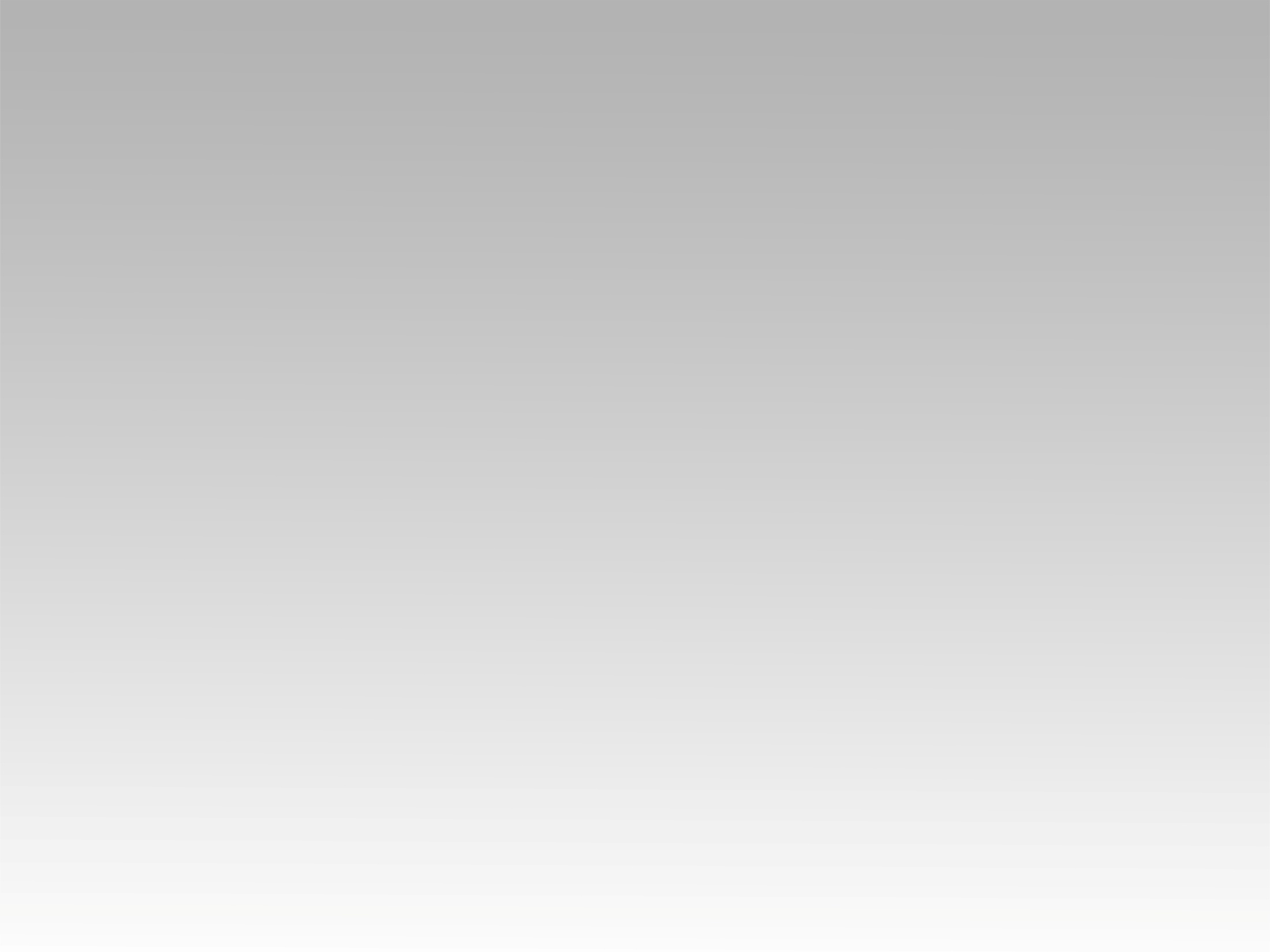 تـرنيـمـة
ياللي بديت الـرِّحلة معايا
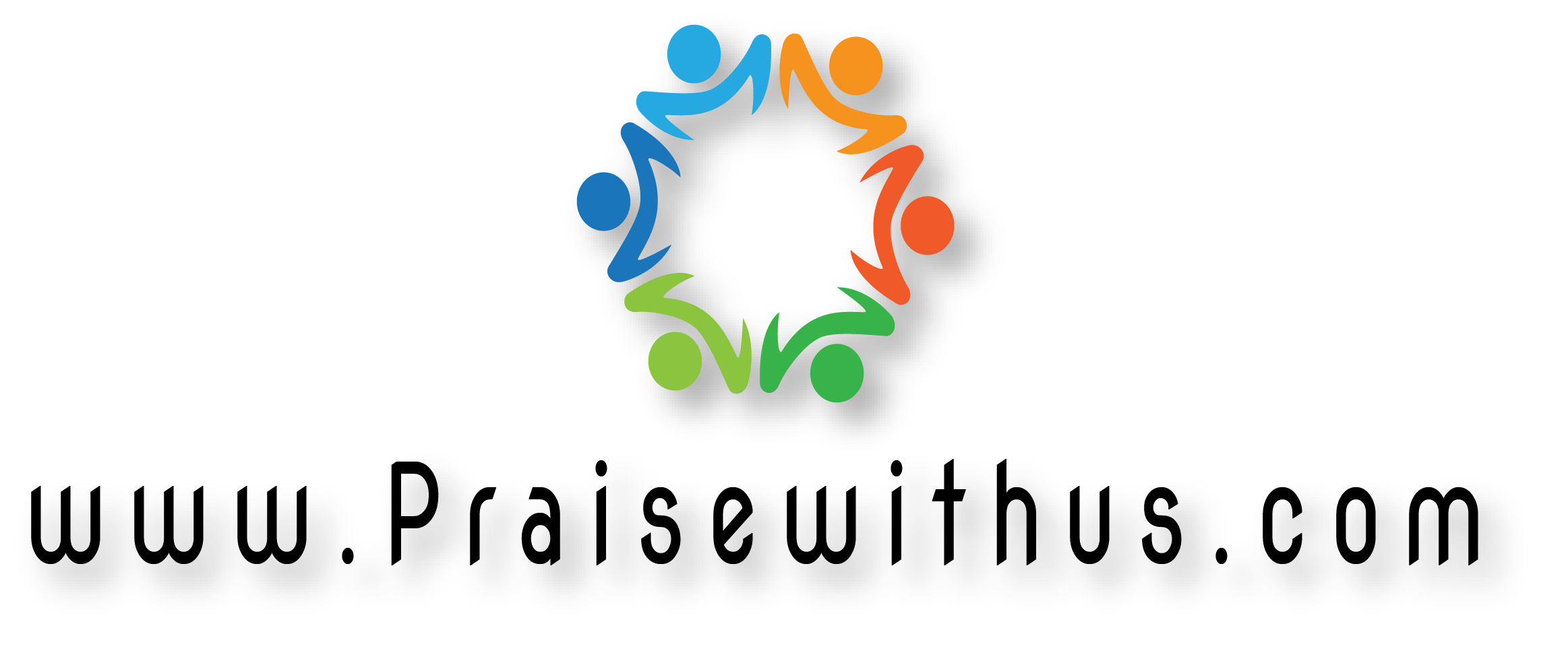 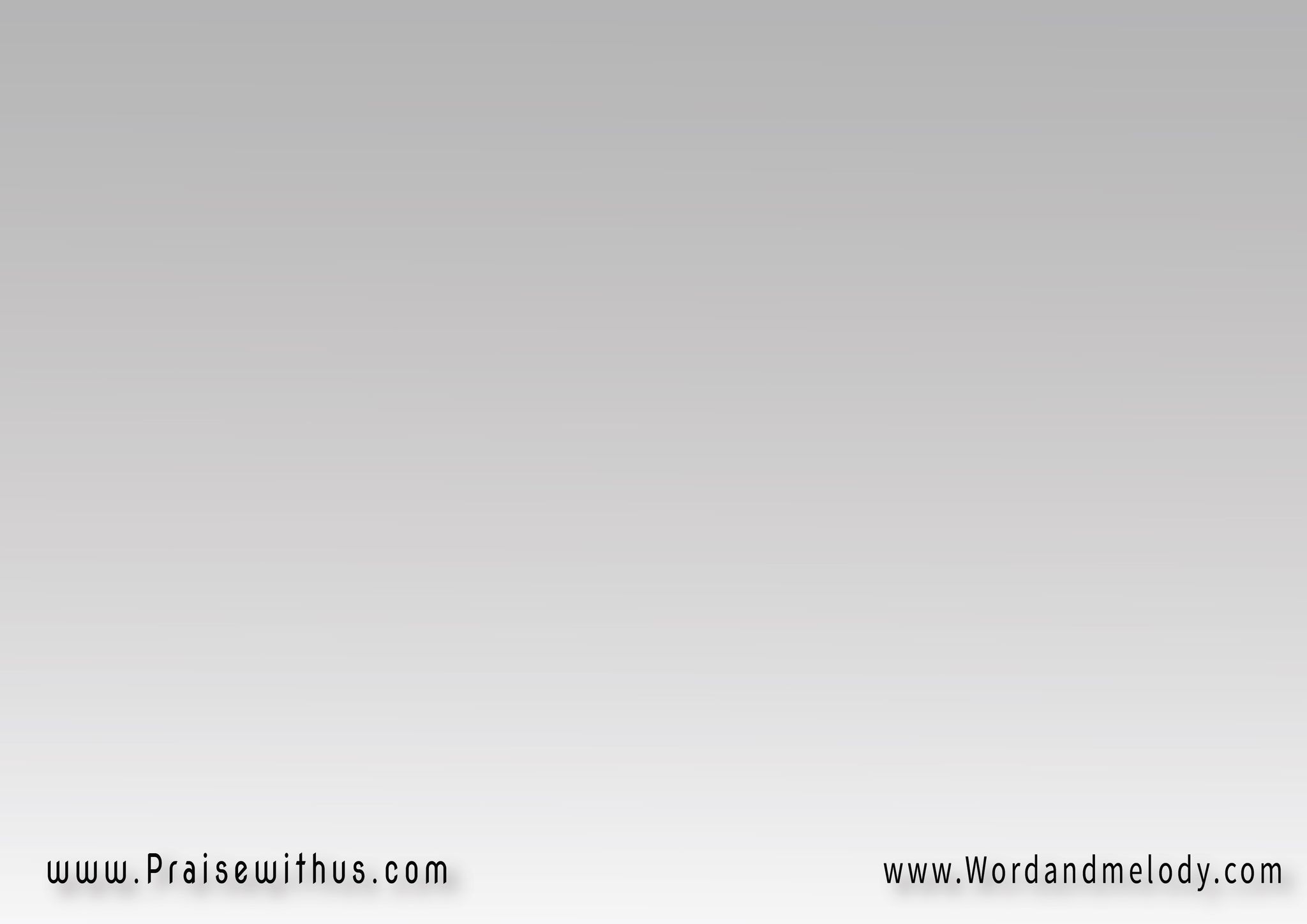 ياللي بديت الرحله معاياواثق فيك انك هاتكملانت الفرح في وقت بكاياوانت القلب اللي بيتحمل
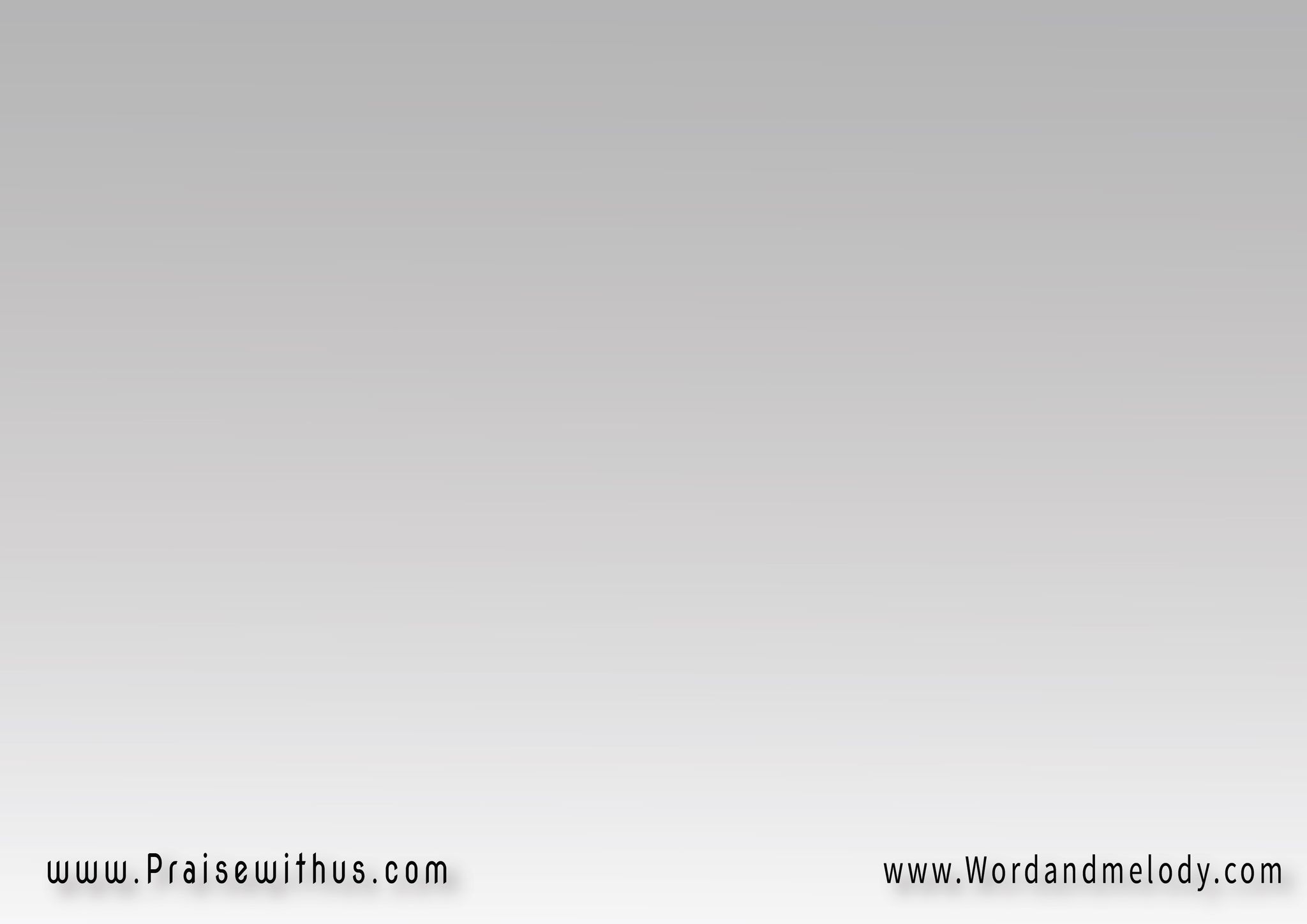 شُكرَا ً ليك يا للي بترعاني 
يا للي إيديك دايمَا ًرافعاني
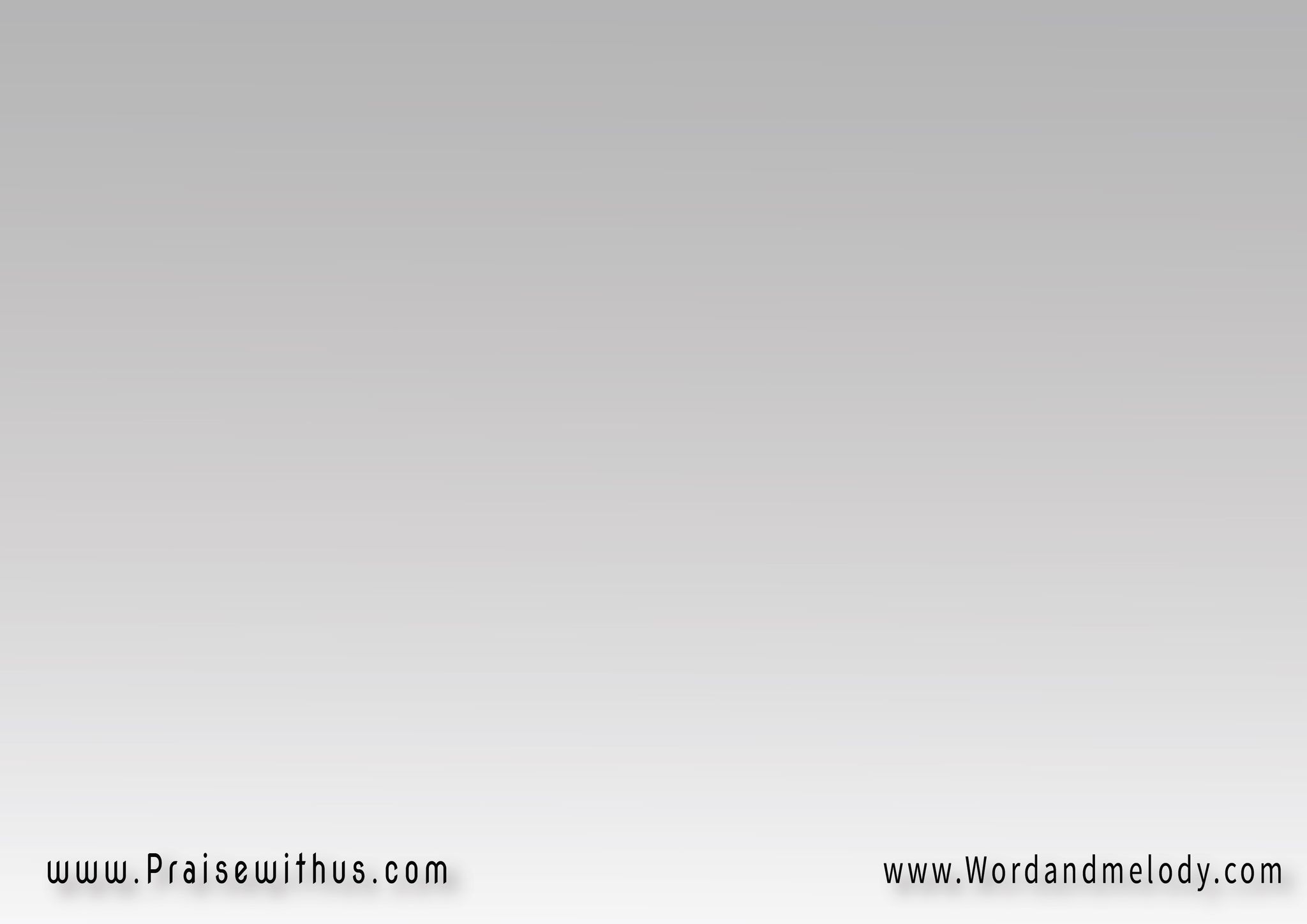 رغم إن أنا باتغَيـَّر دايما ً 
    إنتَ أميـــــــن مابتِتغَيـَّرش ِوَعدك صــــادِق لـَمَّا بتوعِد   عن وَعـدك إنتَ ماترجَعـشِ
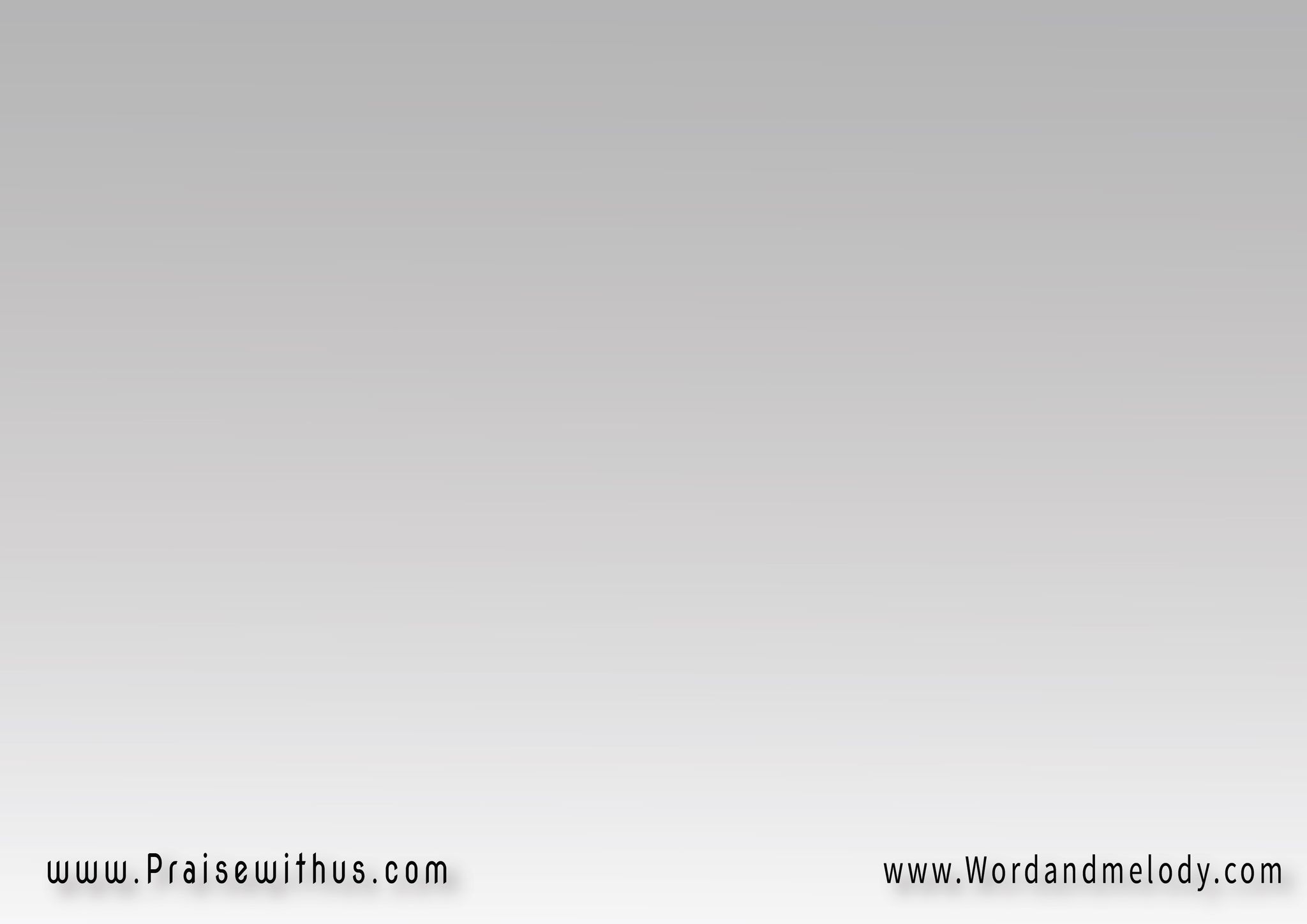 شُكرَا ً ليك يا للي بترعاني 
يا للي إيديك دايمَا ًرافعاني
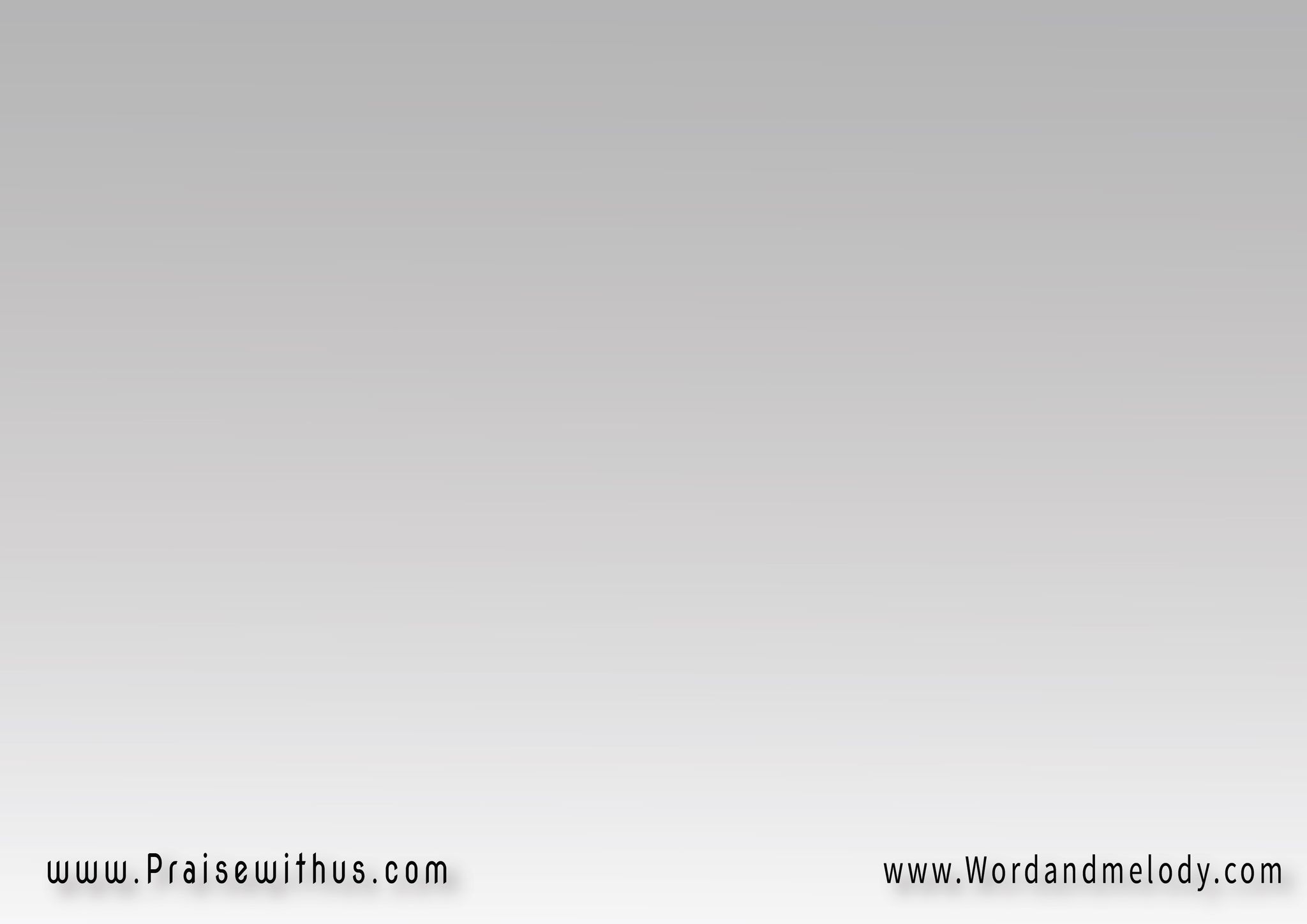 خطه عظيمه مدبرهاليرحله عمري انت رسمهاليساعدني يارب اعيشلك عاليفوق العالم فوق احوالي
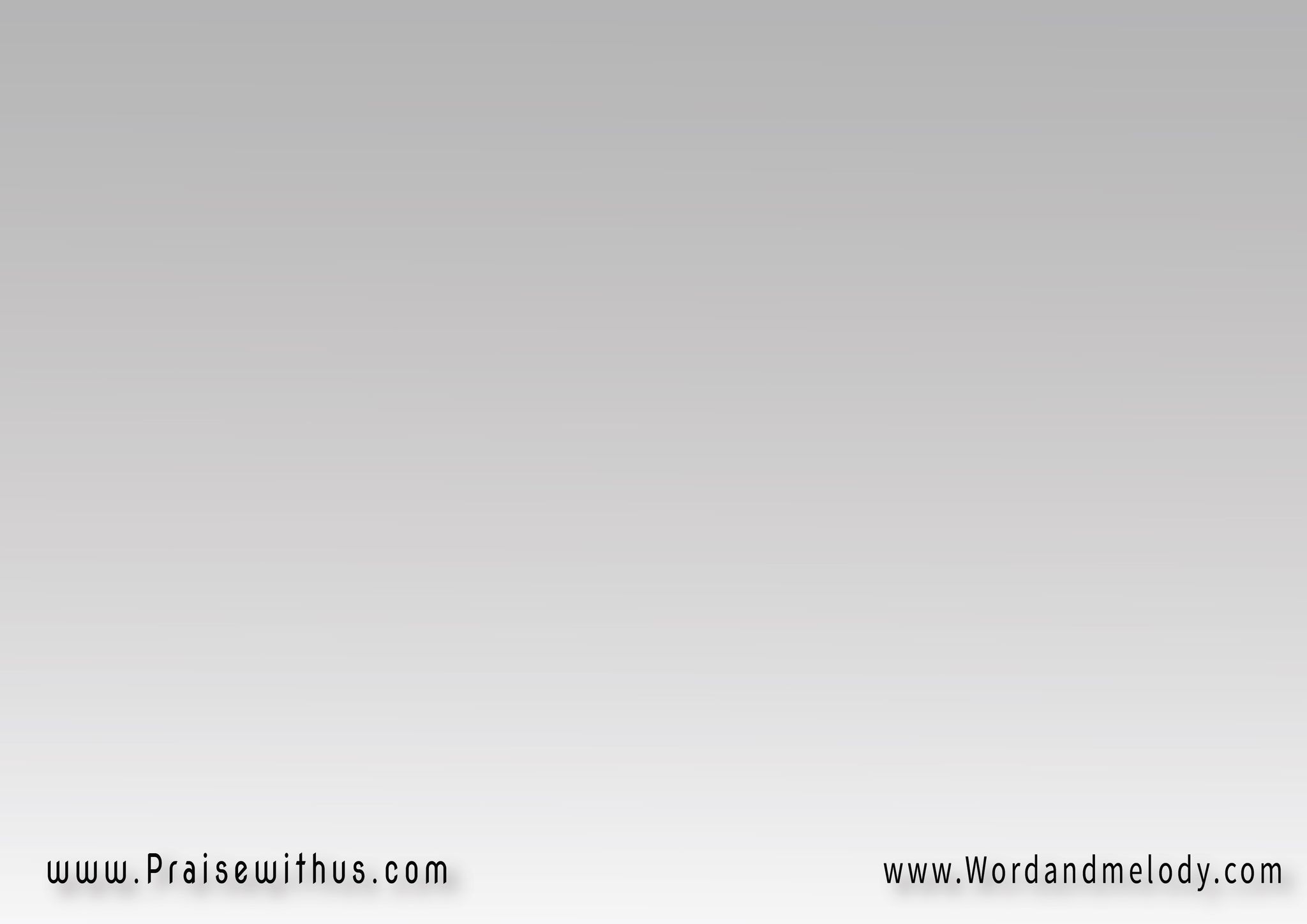 شُكرَا ً ليك يا للي بترعاني 
يا للي إيديك دايمَا ًرافعاني
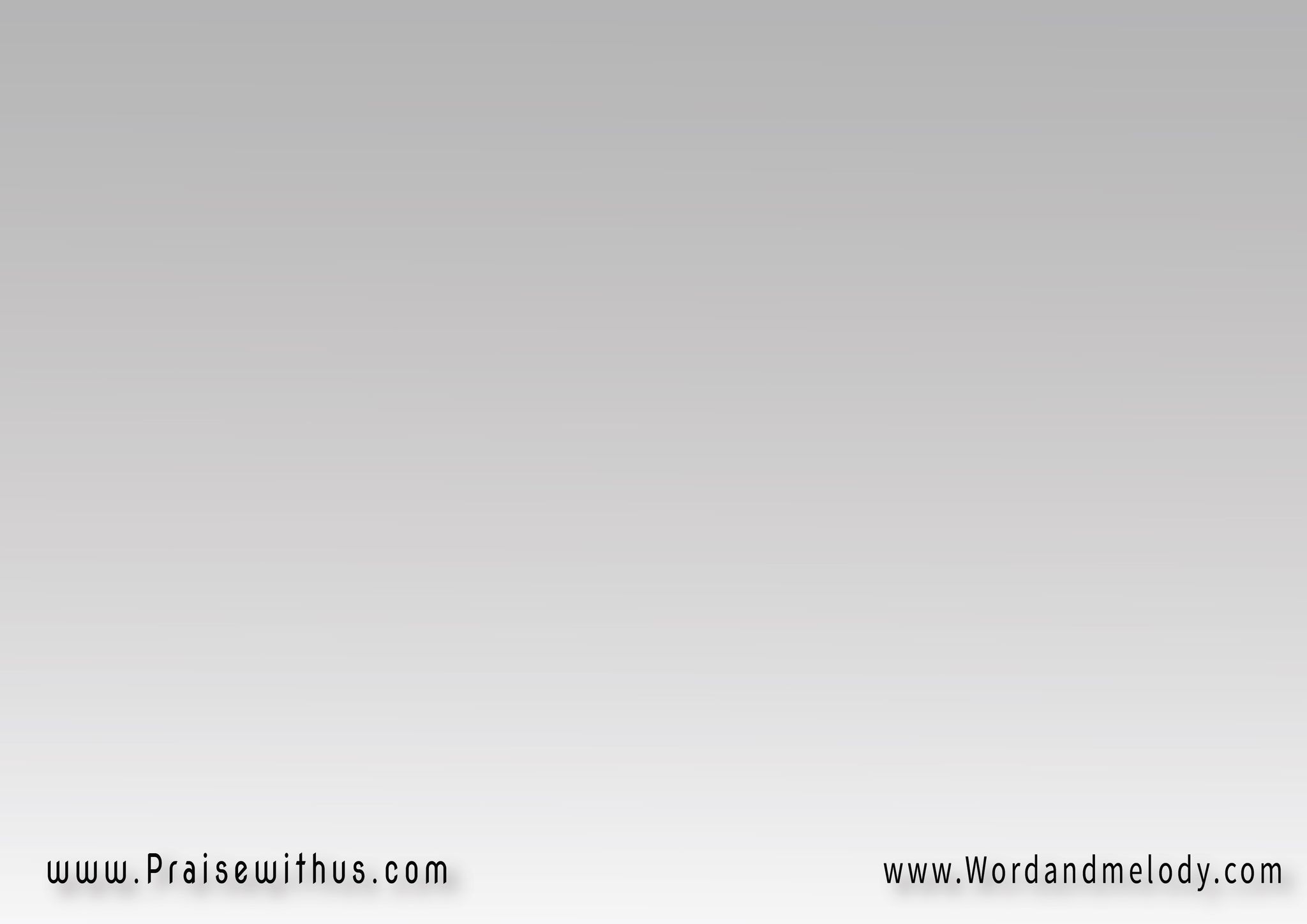 شوقي يــارَبّ أحِبَّك أكتــر  
 دا ماحَدِّش بيحبِّنـــــي قـَدَّكْوَحِّدْ قلبي وخَلـِّيني أسْهَــــر 
  طول أيَّامي أشهَد عَن حُبَّكْ
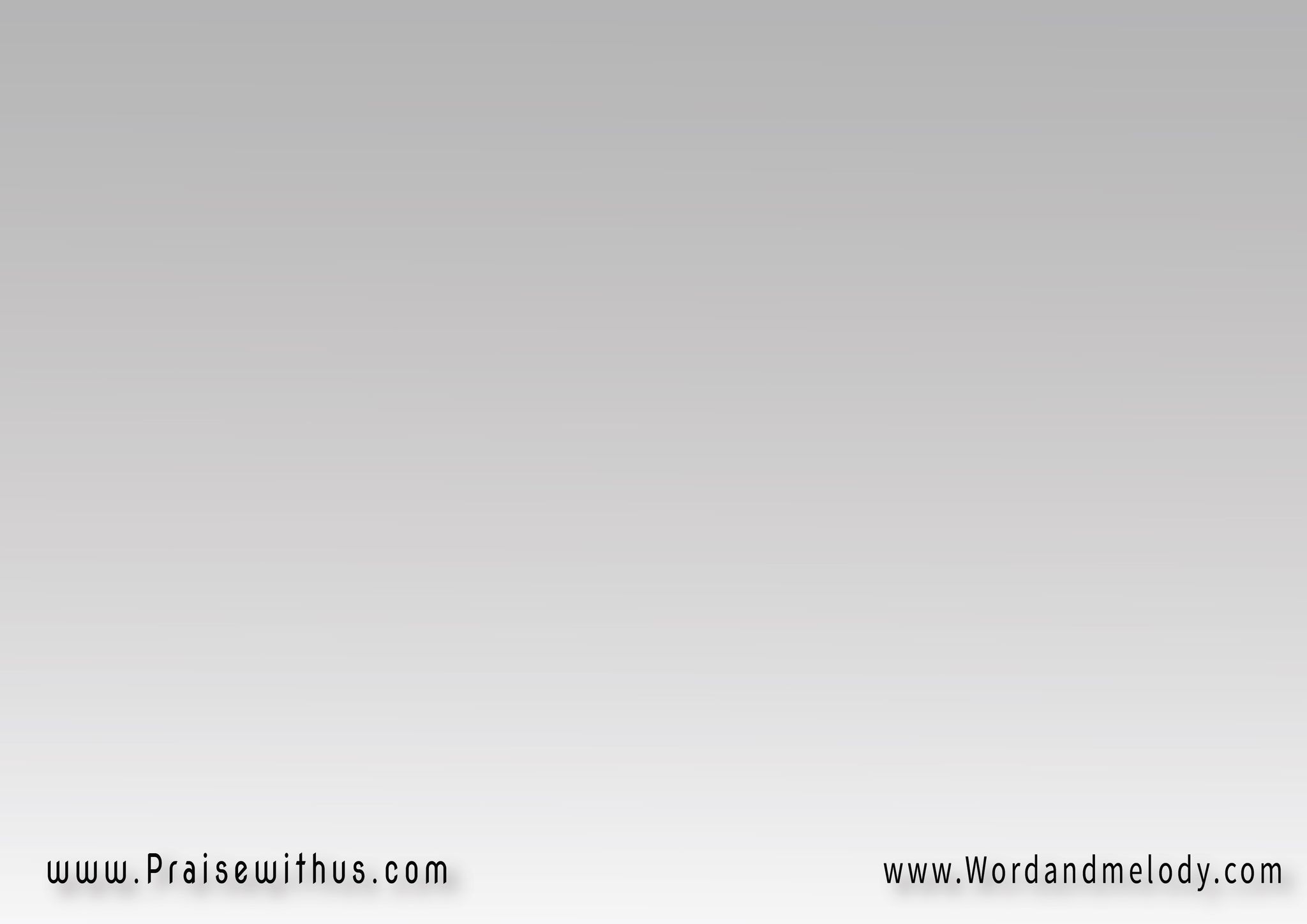 شُكرَا ً ليك يا للي بترعاني 
يا للي إيديك دايمَا ًرافعاني
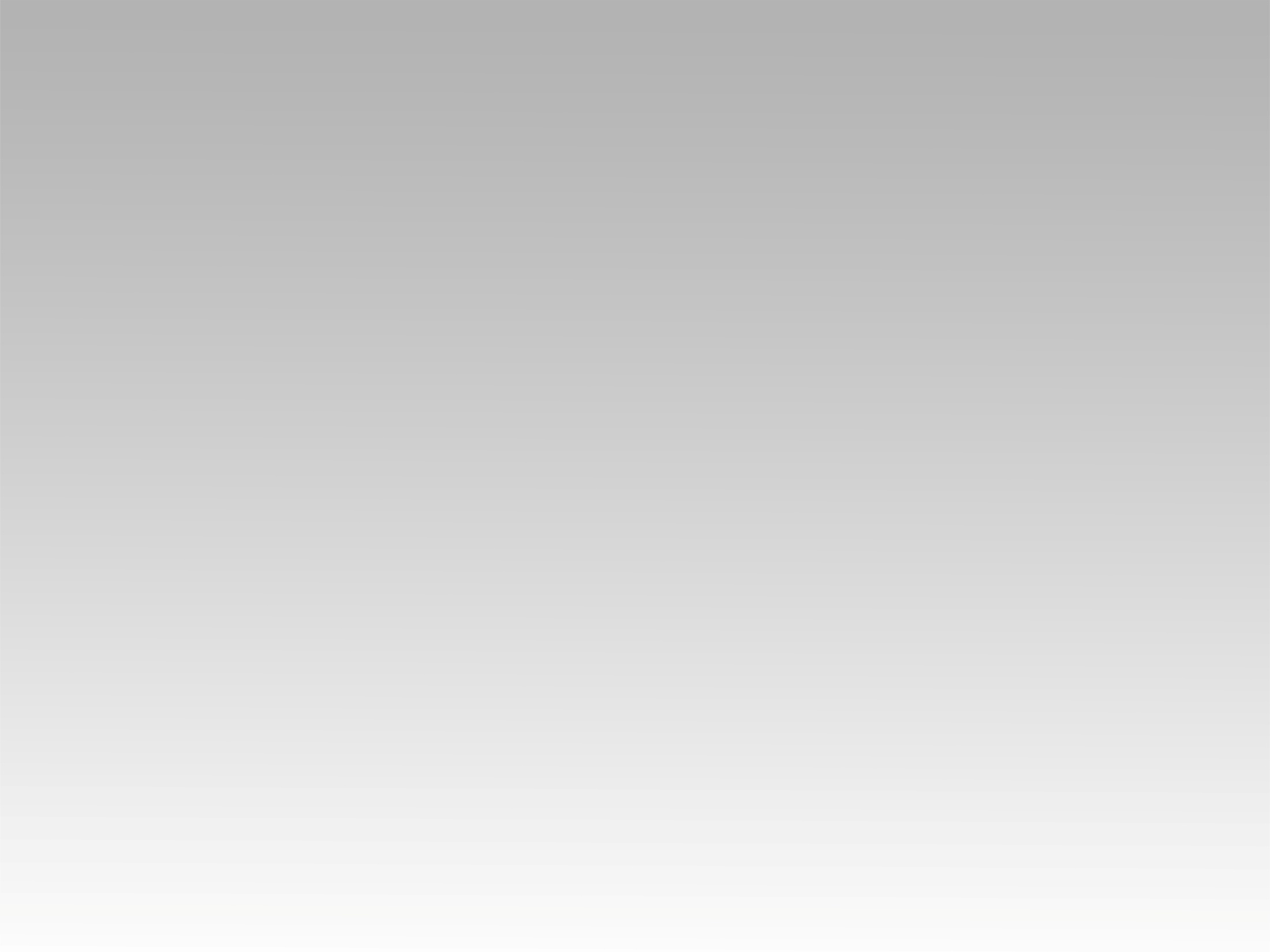 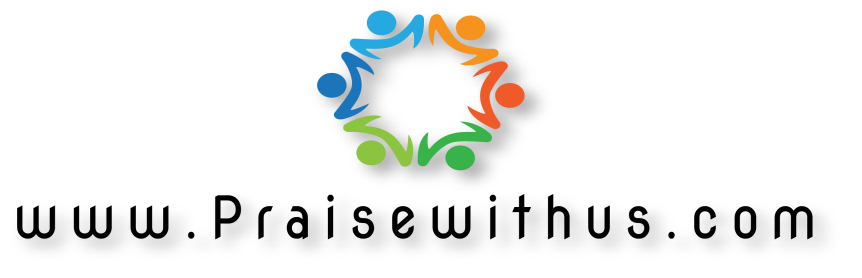